Day 50 Agenda:
DG 12 --- 10 minutes
Complete U6 L2
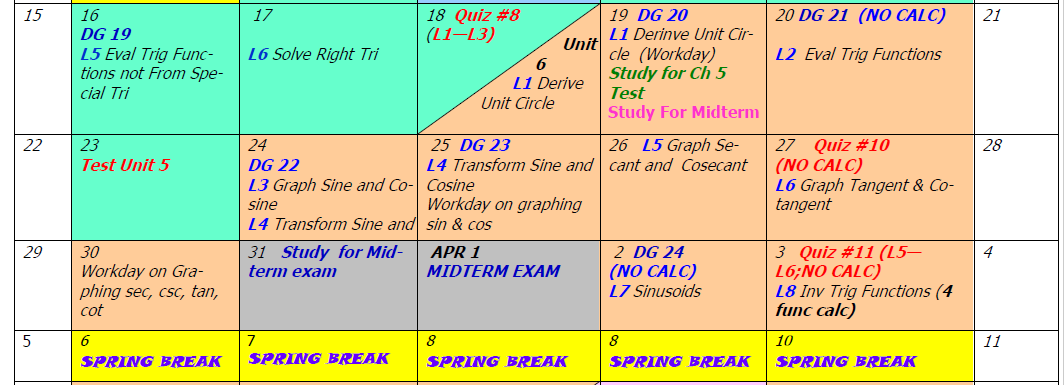 Accel Precalc
Unit #6: Graphs and Inverses of   		              Trig Functions
Lesson 2:  Evaluate Trig Functions of  		      Angles Not on Unit Circle
EQ:  How do you evaluate trig functions of angles not defined by the special angles on the unit circle?
Tuesday we derived all of values of the 6 trig functions for the angles on the Unit Circle. We were able to do this because all reference angles on the Unit Circle are one of our “special angles” --- 45˚, 30˚, or 60˚.
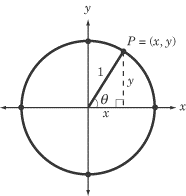 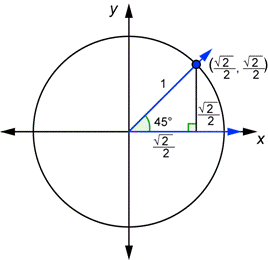 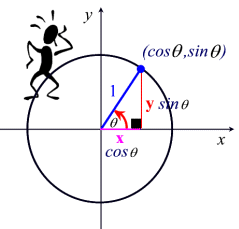 On the Unit Circle, since the radius (hypotenuse) is 1, 
cos  will always = the adjacent side and sin  will always = the opposite side.
But what happens if you are NOT on the Unit Circle and  is NOT one of the special reference angles?
Define the 6 Trig Functions Using Right Triangles
RECALL:
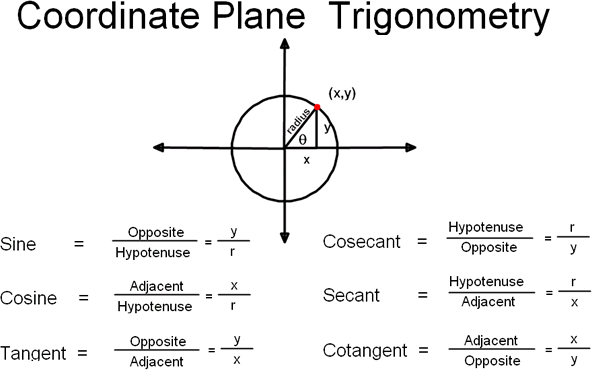 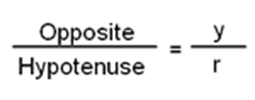 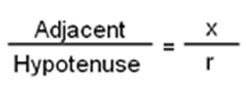 sin θ  =   		    cos θ  =       	        tan θ = 
 

 
csc θ = 		    sec θ =        	        cot θ =
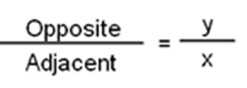 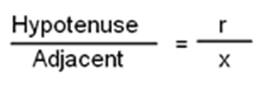 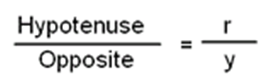 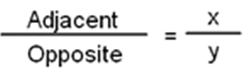 In Class Examples: Plot a point for each set of ordered pairs in the correct quadrant.
(3, 1)
1.
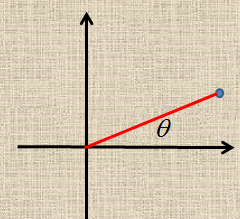 1
3
(-24, 10)
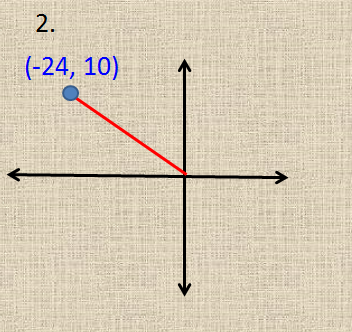 26
10
-24
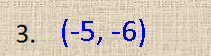 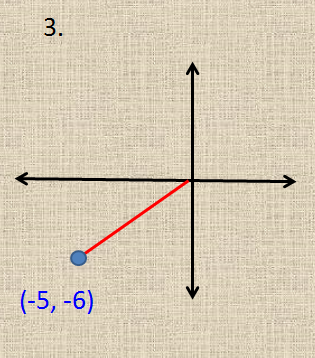 -5
-6
(6, -14)
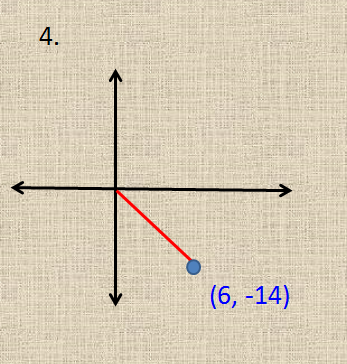 6
-14
Assignment:
WS’s #1 & 2 to work on.
WS #3 Eval Trig Func On and Off UC 
p. 320  ODD #5 – 11, 19 – 25
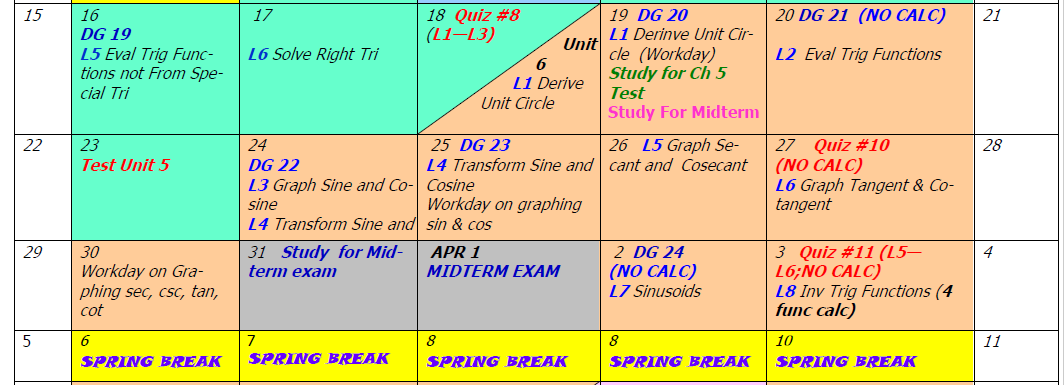